MNAGIL UPDATECOVID-19 IMPACTS AND RESPONSES
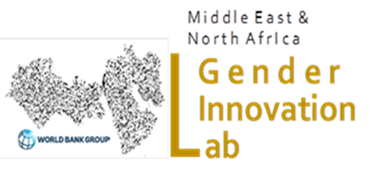 Lili Mottaghi
Program Lead

April 21, 2020
Roadmap
Economic, social, and gendered impacts of the COVID-19 crisis in MENA
WBG MENA new platform to respond to the COVID-19 crisis
MNAGIL current projects and responses to the COVID-19 crisis
MNAGIL new COVID-19 activity and other projects
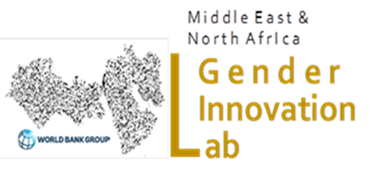 Worse Economic Fallout from the COVID-19 Crisis
Coronavirus has triggered triple economic shocks in the MENA region: Falling global demand for the region’s goods and services, declining domestic demand and supply due to the lockdown, and falling oil prices due to the large glut, could cost the region more than $100 bn.
Number of Covid-19 cases in MENA: 105,447 (2.1 mln globally)
COVID-19 could push 45m more people into poverty in MENA
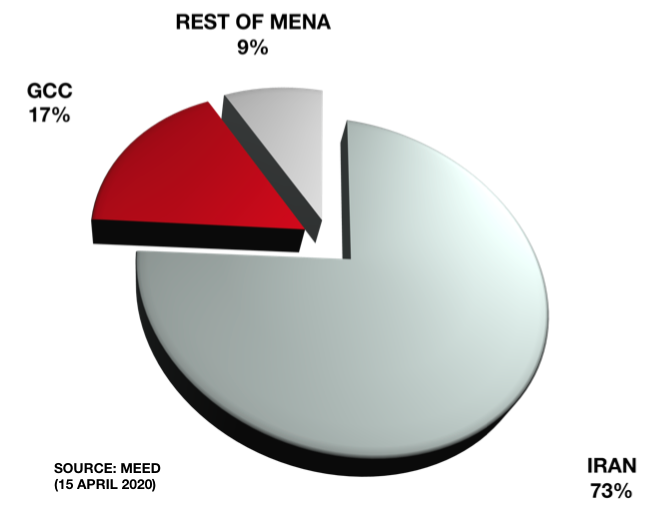 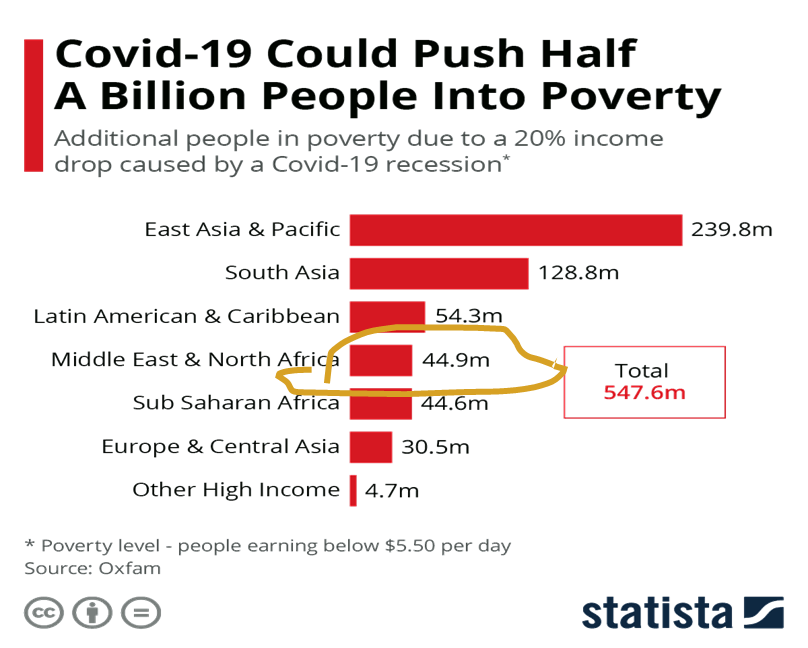 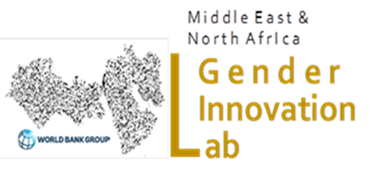 [Speaker Notes: MENA has 173 million poor already at 5.5 p/d and 44.7% HC. Total pop. 387 mln. 12% more poor due to the pandemic.]
COVID-19 Crisis Hits Women More than Men
Increase in female unemployment: The pandemic has hit the services sector: food services, retail, accommodation industries, education and health sector, personal care, informal sector, and other social services where women comprise the majority of workers. 
Lower female labor force participation: Increased exposure to gender bias as they are expected to undertake unpaid work during the pandemic such as looking after children, providing care for elderly and other unpaid work that limit female labor force participation. 
Female owned businesses at risk: Female entrepreneurs may face additional obstacles to resume their operations or start a business in the post-pandemic due to their limited access to finance. 
Health issues and increase in violence: women are more likely to be exposed and infected by the virus, given their predominant roles as caregivers within families and as front-line health-care workers. Lockdowns have also increased domestic violence cases across the region. Lebanon reported cases doubled in March compared to the previous month.
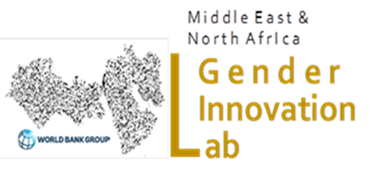 [Speaker Notes: women make up 75% of health care practitioners, 87% of health care support staff and 90% of nurses. Women in are more represented in social or services sector. For example, 68% of community and social services workers are women, 70% of educators are women and 77% of personal care and health service workers are women.]
WBG MENA Responses to the COVID-19 Crisis Set up a platform for coordinating policies, programs, and resources to mitigate the worst socioeconomic consequences of the crisis.
Strengthening and expanding social safety nets to mitigate the impacts on small businesses with a focus on women including through more effective targeting and piloting innovative mechanisms for cash transfers and employment-for-work programs. 
Enhancing social protection programs to support vulnerable groups through emergency cash transfers and broader programs such as public works programs that aim to promote productive inclusion and human capital development. 
High frequency data monitoring and update particularly investing in and expanding the collection of gender disaggregated data during the crisis and post crisis.
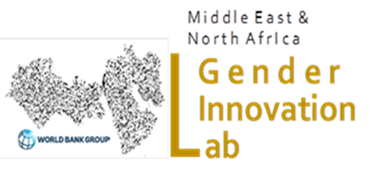 MNAGIL Activities are Aligned with MENA’s New Platform objectives
Digital training access
The digital training intervention can be useful in helping firms bounce back and get new customers once movement restrictions are removed

Cash transfers
Training


Cash transfers
Employment-for-work programs
Public works programs


Training
Cash transfer
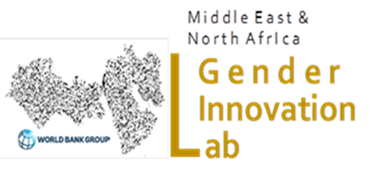 MNAGIL Response to the COVID-19 Crisis
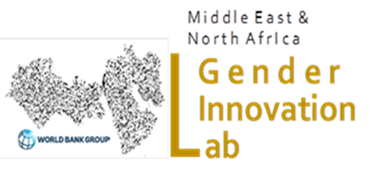 MNAGIL Response to the COVID-19 Crisis
New initiatives
COVID-19 gendered impact analysis by teaming up with LSMS and poverty team working on a high-frequency phone survey on COVID impacts, and the WVS's "Values in a Crisis" online survey team in six countries of Lebanon, Jordan, Egypt, Iraq, Yemen, and Morocco. Using randomized experimental tools to see how COVID-19 restrictions and lockdowns have affected jobs, female-owned businesses, finances, health, income, etc., at HH and individual level for men and women and how they react to varying stimuli that depict the crisis in different degrees of severity.  
Land security and ownership to educate women about their land rights and evaluate the impact on women’s employability and agency in collaboration with the DEC team working on gender issues in regard to access to land.
Multi country IE project on assessing public transportation constraints on female labor force participation (supply side) and jobs (demand side) including restrictive norms, safety and security of using public transportation.
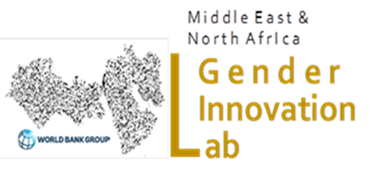 THANK YOU!